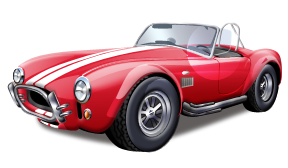 Walmart
Car Cruise-In
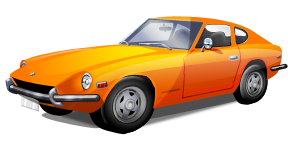 Saturday, July 23rd starting at 11am
Walmart on Route 47 in Huntley, IL
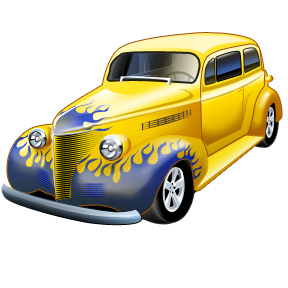 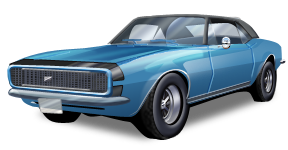 Fun for the Family:
*Model Car Make & Take
*Face Painting
*Hot Dogs & Drinks
*Great Values on Automotive Products
*No Entry Fee
Customer -    Voted Favorite Car Wins $50 Gift  Card & Trophy
Contact Heidi for More Info: admin@carsandracingstuff.com or 815.354.7101